Asig. en abierto: Microeconomía I
Juan Carlos Aguado Franco
Juan Carlos Aguado Franco
Microeconomía I
Razones para participar:
Universalización de la educación
Experiencia
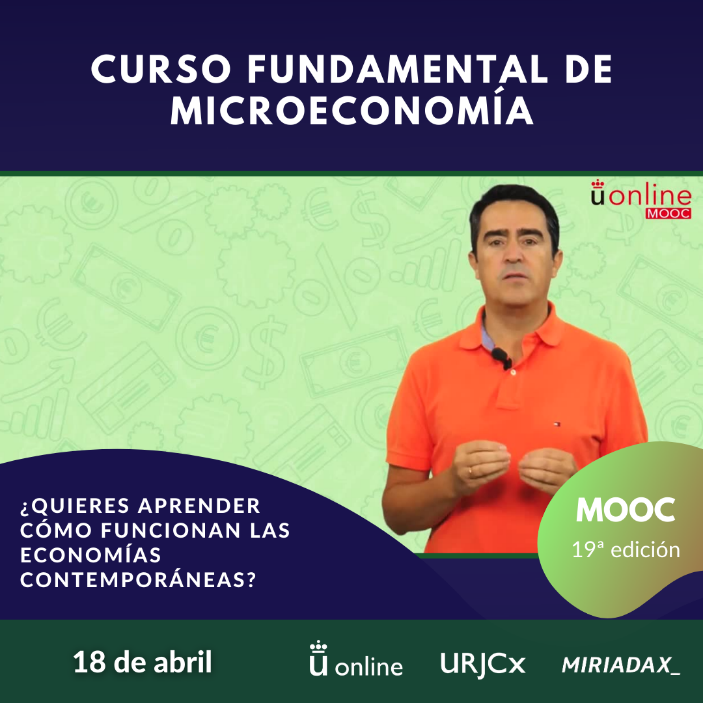 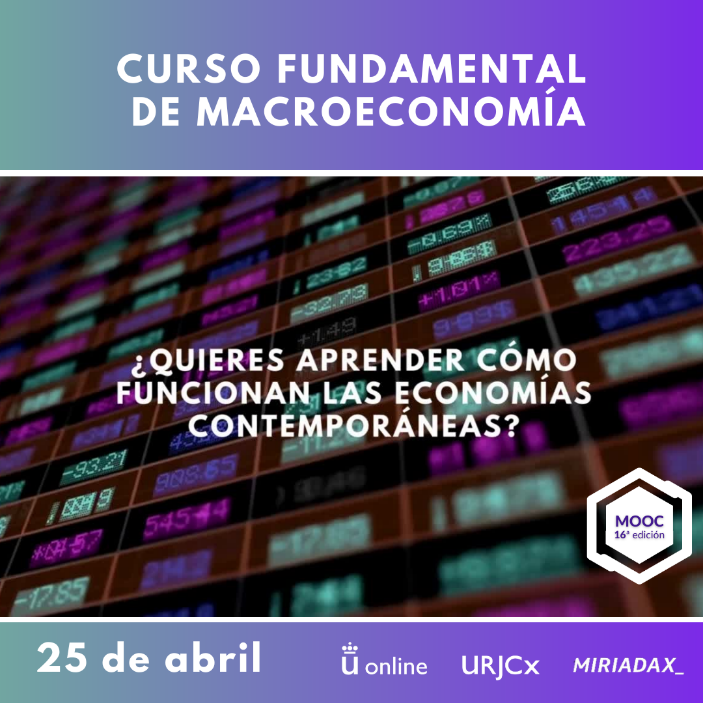 Microeconomía I
Razones para participar:

Experiencia
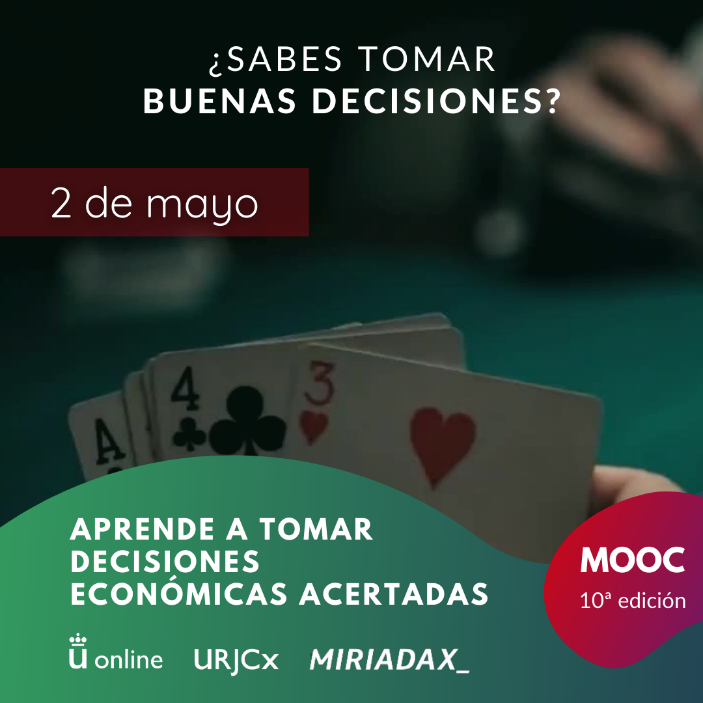 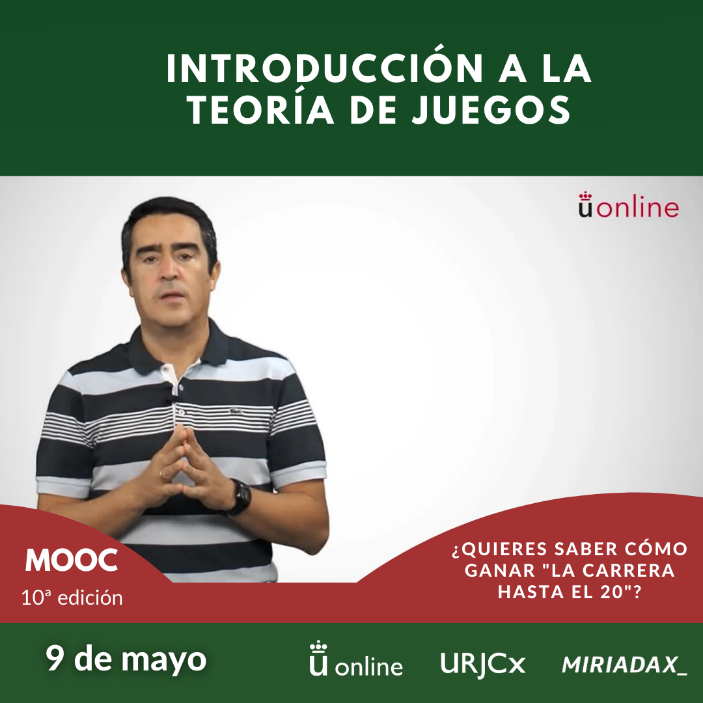 Microeconomía I
Razones para participar:

Experiencia
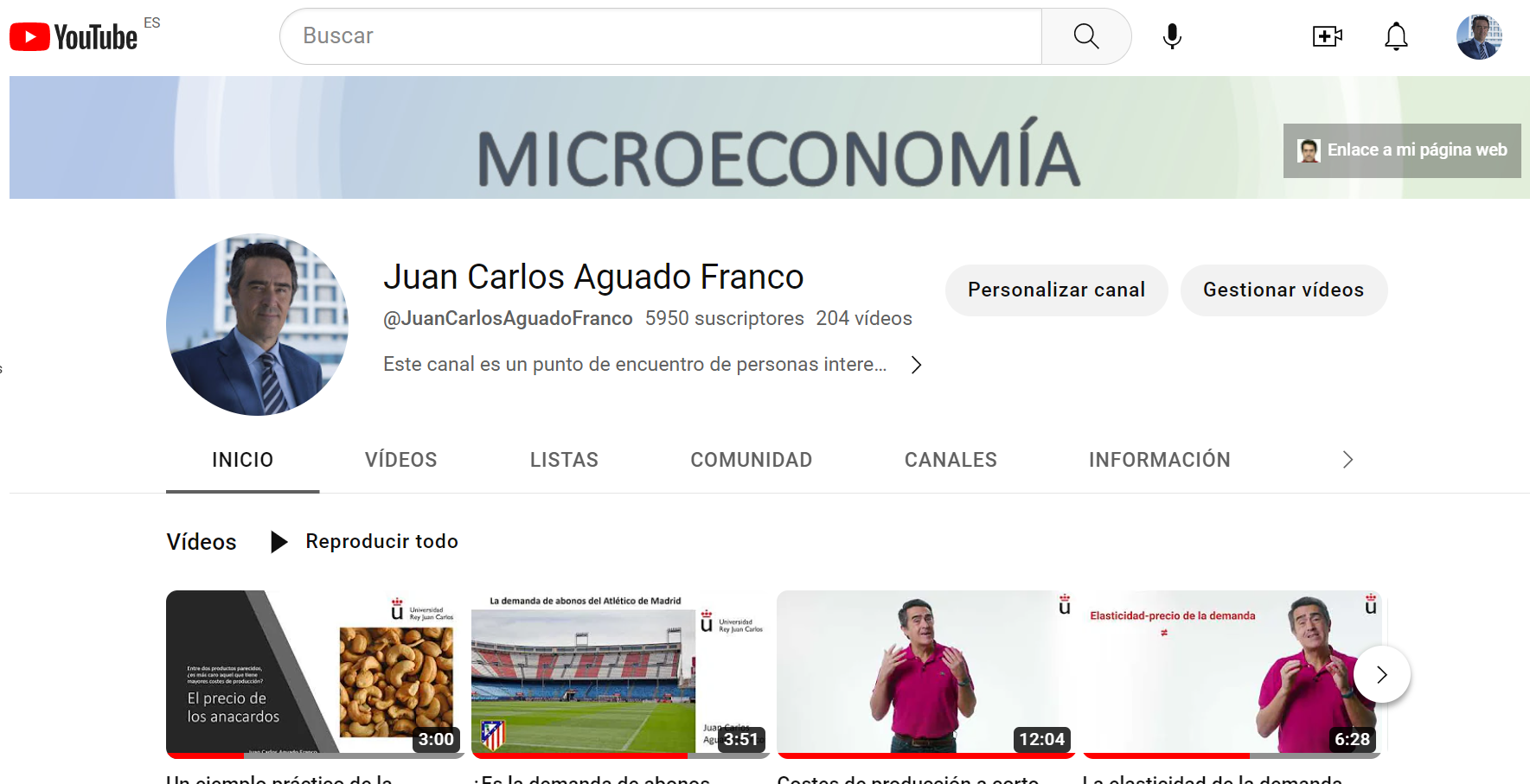 Microeconomía I
Razones para participar:

Experiencia
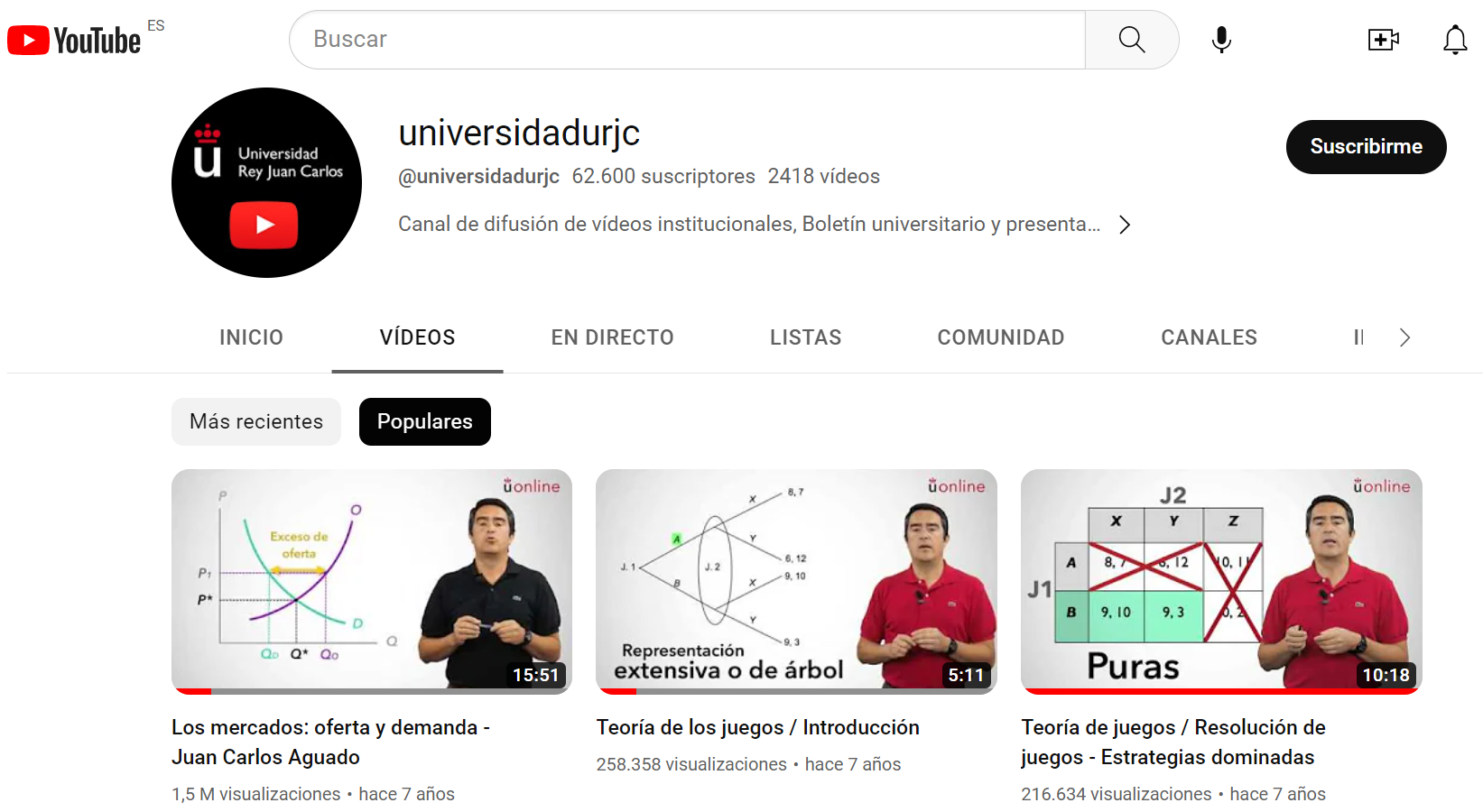 Microeconomía I
Razones para participar:

Experiencia
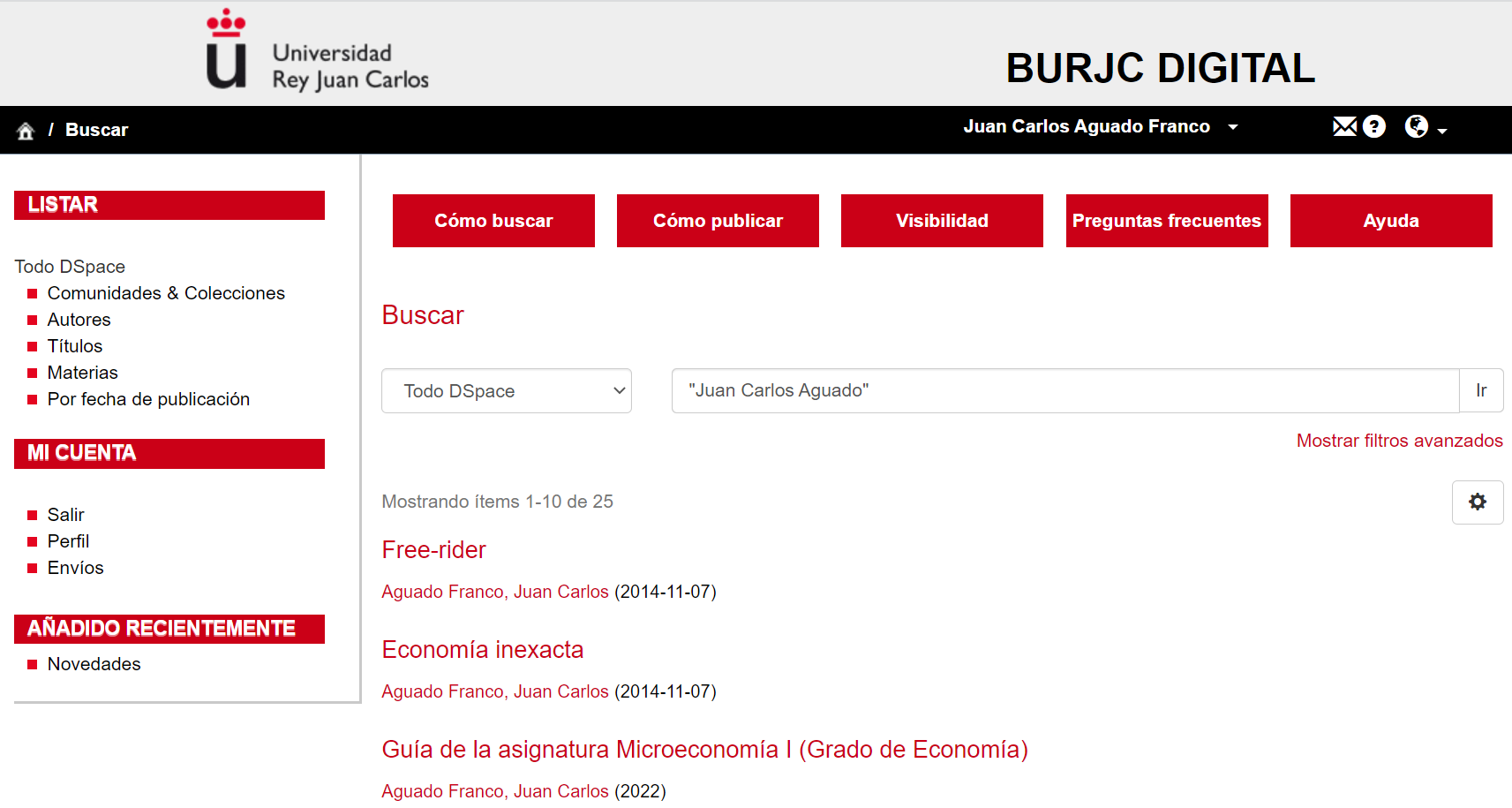 Microeconomía I
Dificultades:

Variedad de fuentes
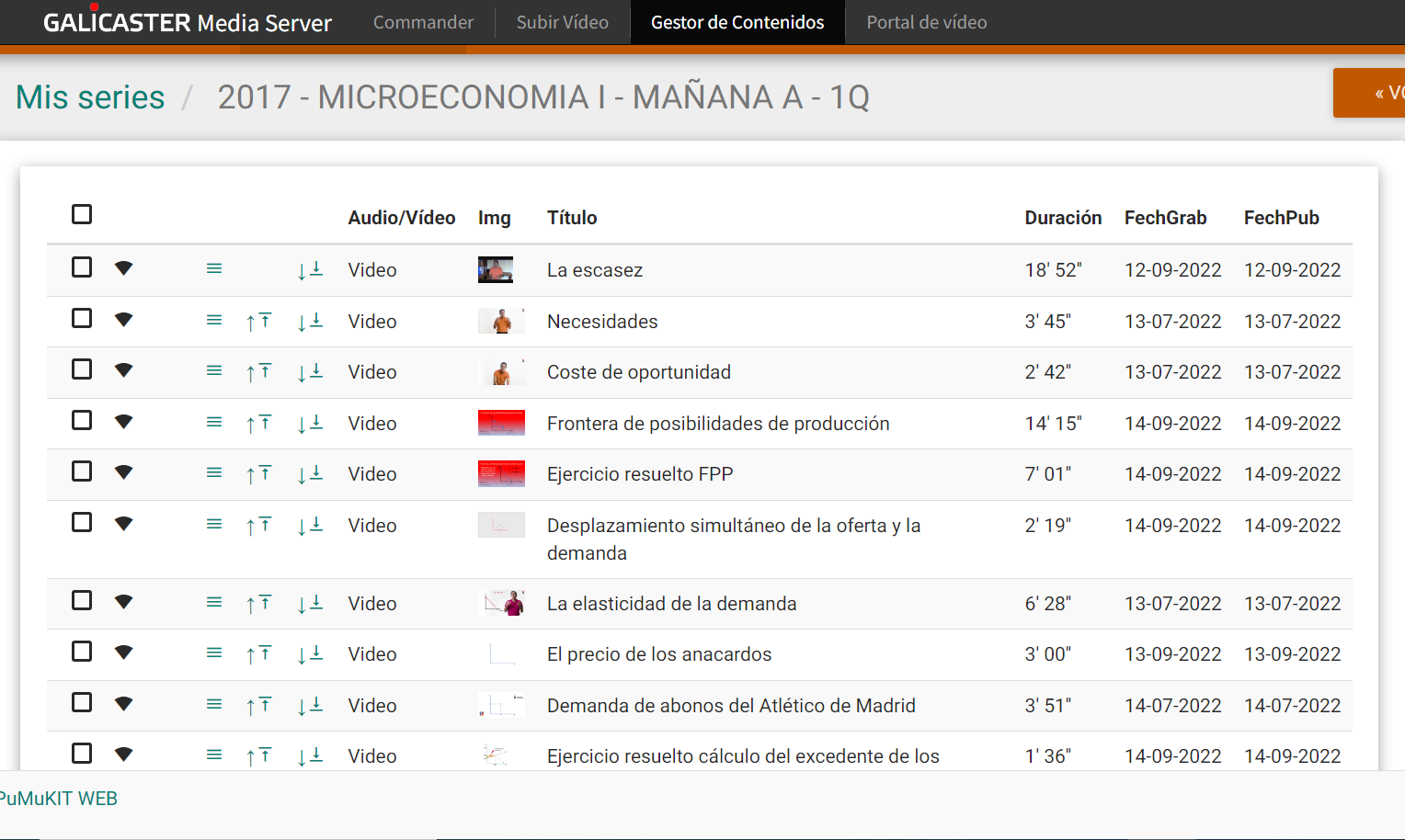 Microeconomía I
Beneficios:
Visibilidad
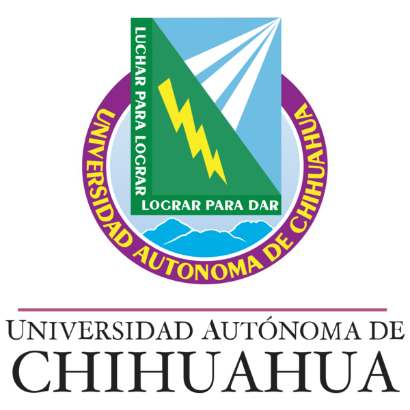 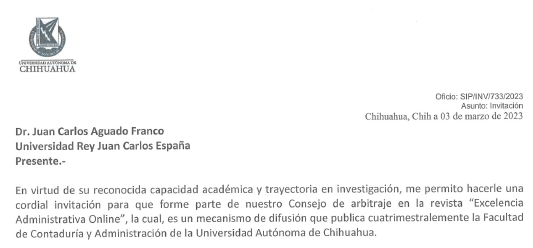 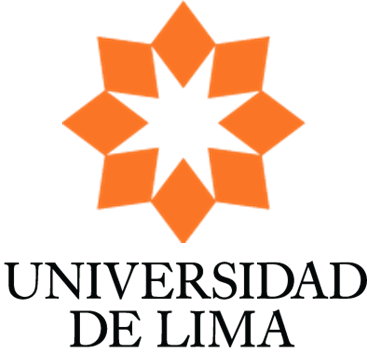 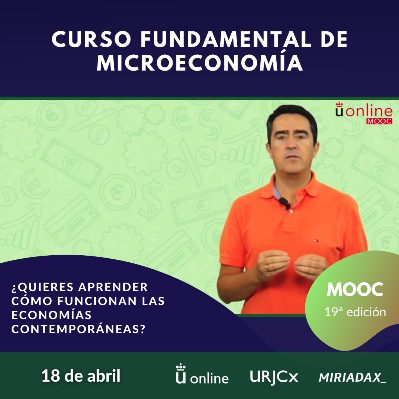 Microeconomía I
Beneficios:
Visibilidad
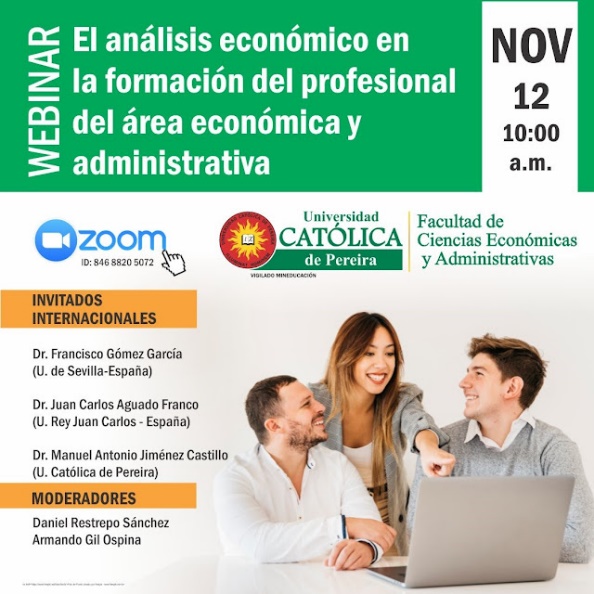 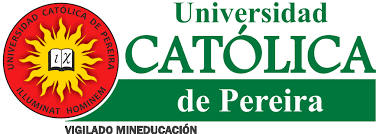 Microeconomía I
Beneficios:
Visibilidad
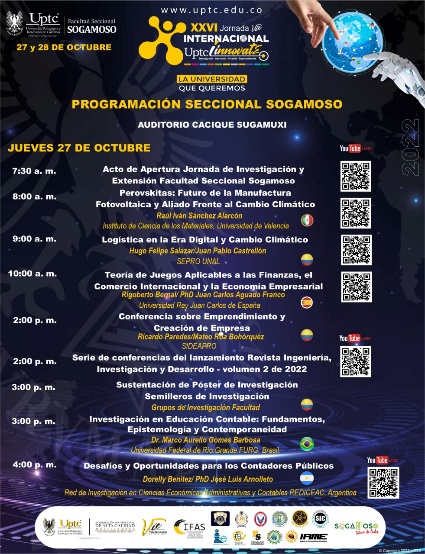 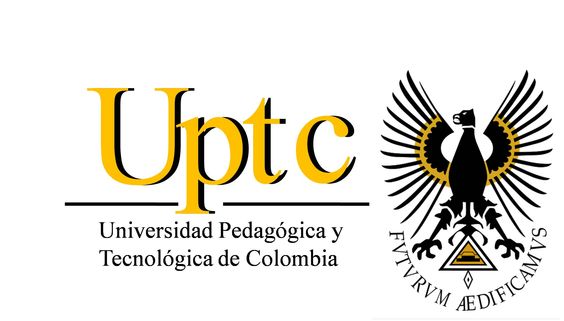 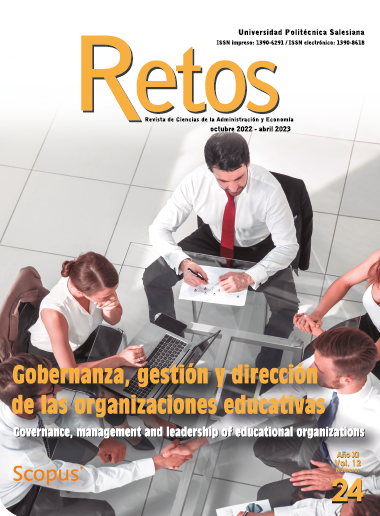 Licencias y créditos
Ilustración: “ Búho libre”, Sergio Rodríguez Asensio.
Licencia: Creative Commons Reconocimiento 4.0 Intl.
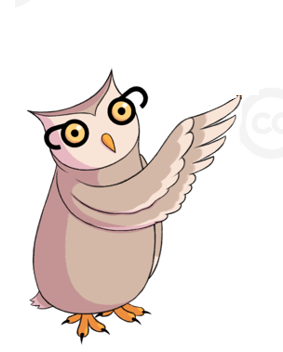 ¡GRACIAS!
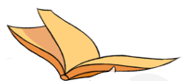 Copyright 2023
Algunos derechos reservados
Esta presentación se distribuye bajo la licencia “Reconocimiento-CompartirIgual 4.0 Internacional” de Creative Commons disponible en
https://creativecommons.org/licenses/by-sa/4.0/deed.es